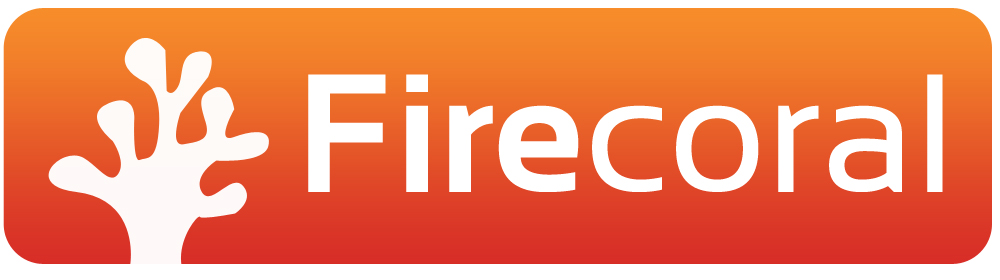 Bringing P2P to the Web: Security and Privacy in the Firecoral Network
Jeff Terrace
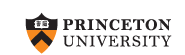 Hao Eric Liu
Sean Stern
Michael Freedman
Harold Laidlaw
[Speaker Notes: - Jeff Terrace
 Firecoral, p2p network for web content
 Joint Work]
Slashdot Effect
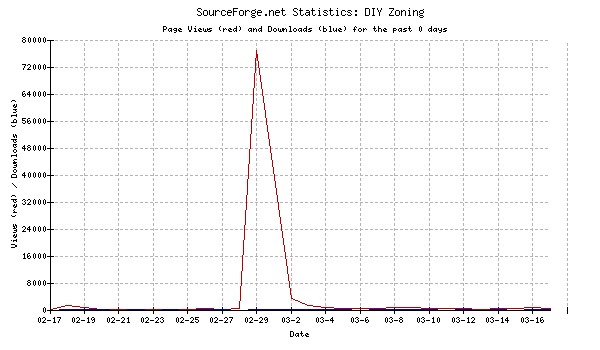 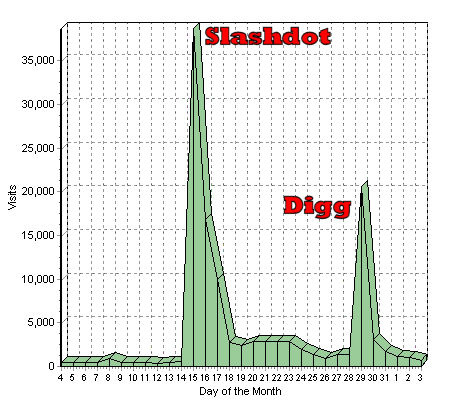 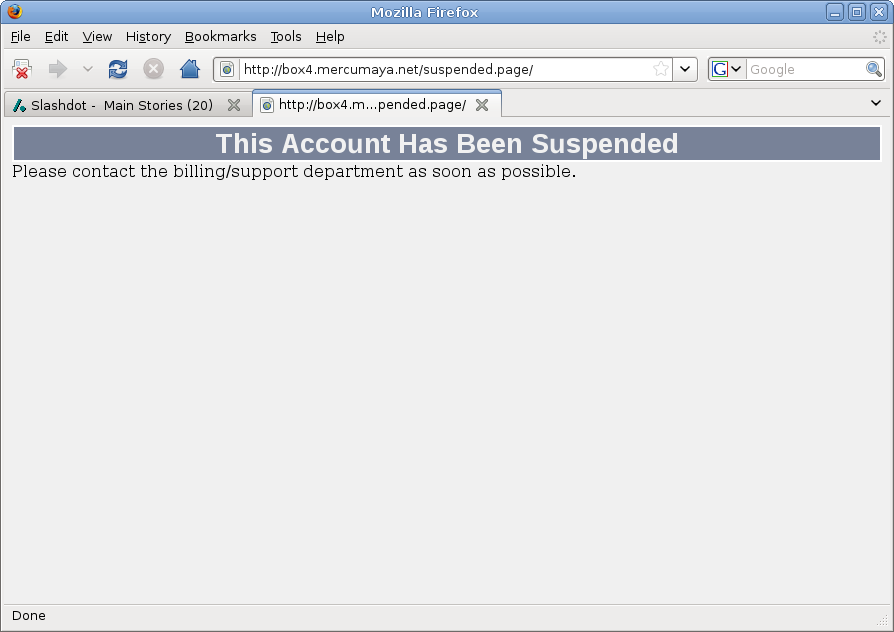 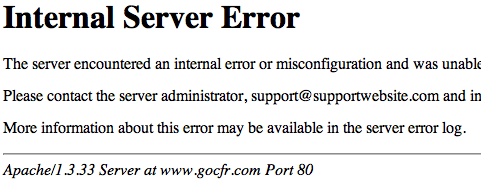 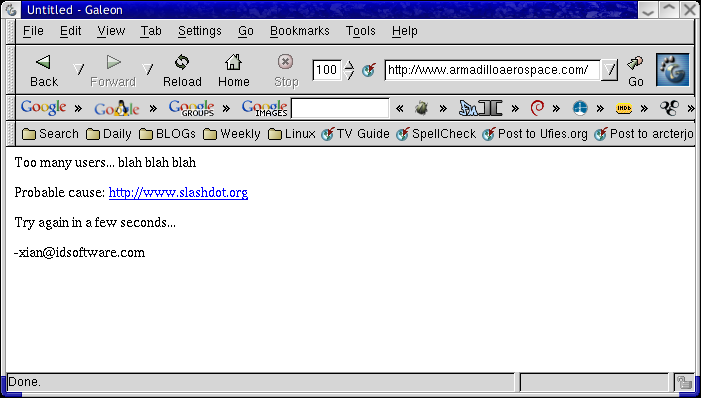 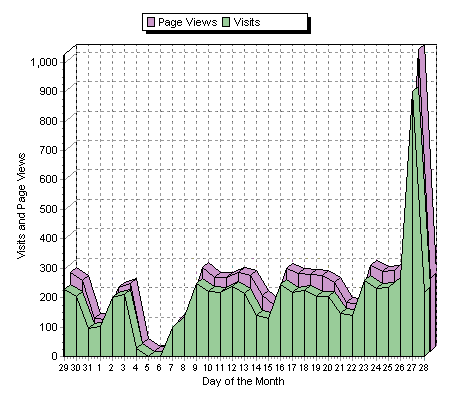 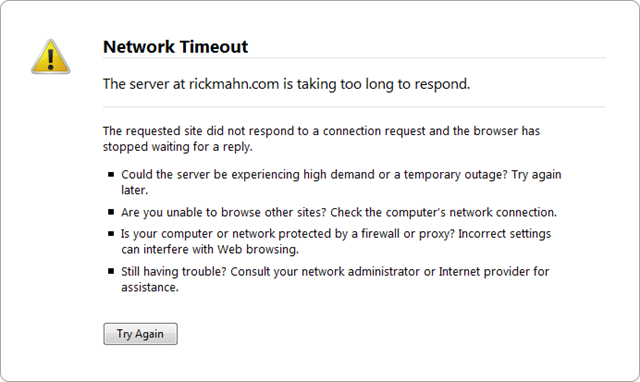 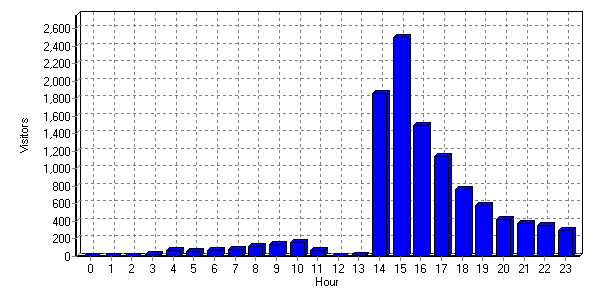 Existing Commerical CDNs
Build your own solution
Expensive to set up
Only cost effective at massivescale


Purchase from provider
Expensive
Requires prior knowledge ofdemand
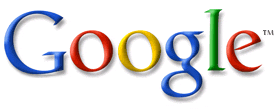 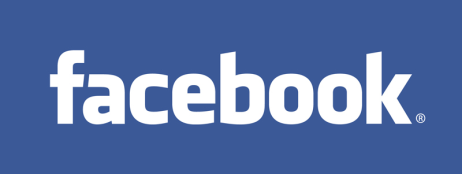 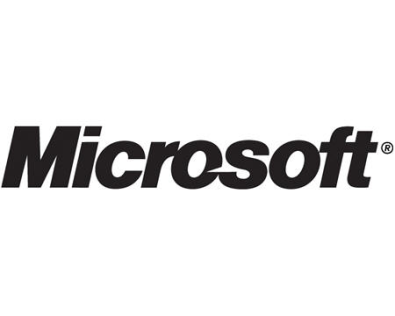 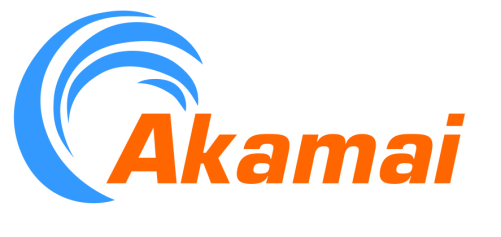 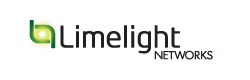 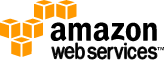 Existing Free CDNs
Peer-to-peer CDNs
Easy to use
Free!
Automatic redirection

Unfortunately…
Over-subscribed
Under-provisioned
Scalability limited due to trust
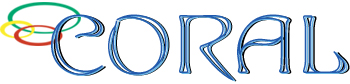 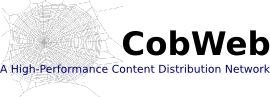 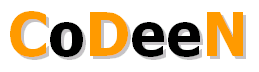 Existing P2P Networks
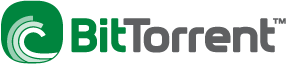 Leverage file-sharing networks
Demonstrated to provide scalability,fairness, and high-performance

Design Mismatch
Not easily integrated into web browsers
High latency cost for small files
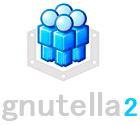 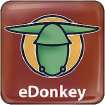 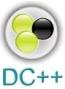 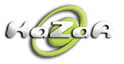 Introducing Firecoral
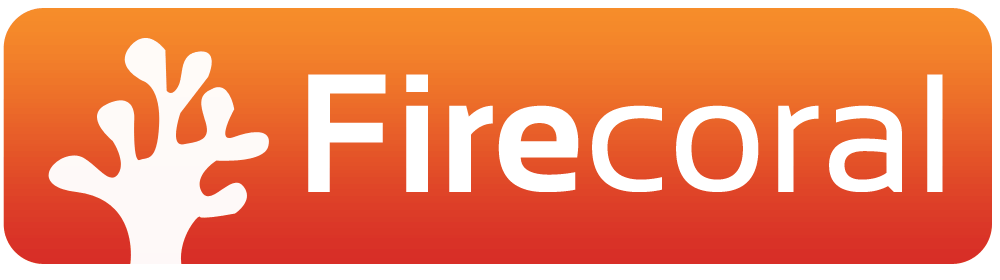 What is Firecoral?
A peer-to-peer network for the web
Integrates directly into a user’s web browser
Ensures authenticity of content
Preserves user privacy
Backwards compatible
This talk’s focus
Security
Privacy
Usability
Not focused on
P2P Algorithms
Incentives
Evaluation
Firecoral Goals
Content Providers
Easily integrate into existing web servers
Backwards compatibility
Not interfere with advertisements and analytics

End Users
Easy to install and transparent to use
Provide content integrity
Respect privacy/sharing policies
Modified Content Provider
Content Provider
Acts as tracker
Ensures authenticity
Content
Provider
<URL>
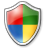 Client
<Content Hash>
<Peer List>
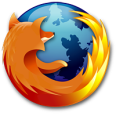 Peer
URL
But content provider
Still handles every request
URL
Peer
URL
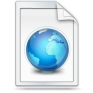 Peer
External Tracker
Tracker
Content
Provider
<URL>
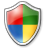 URL
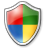 Client
<Content Hash>
<Peer List>
Peer
URL
Content provider
Still needs to provide authenticity
Still requires modification
URL
Peer
?
URL
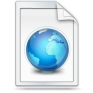 Peer
Signing Service
Tracker
Content
Provider
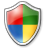 URL
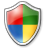 Client
SigSS<Content Hash>
<Peer List>
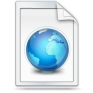 URL
Peer
URL
Signing
Service
URL
Peer

URL
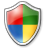 Peer
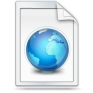 Private Key = SS
Computes
SigSS<Content Hash>
When to Use Firecoral
Content to avoid
HTTPS
Banking
Online Shopping

POST Requests
Web mail
Feedback forms

Other private content?
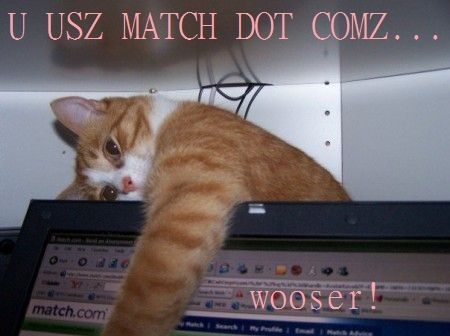 When to Use Firecoral
Simply list domains
Too coarse grained
Requires site lists be known

Use HTTP referrer header
Captures 3rd party advertisements
Interferes with analytics
Configuration Example
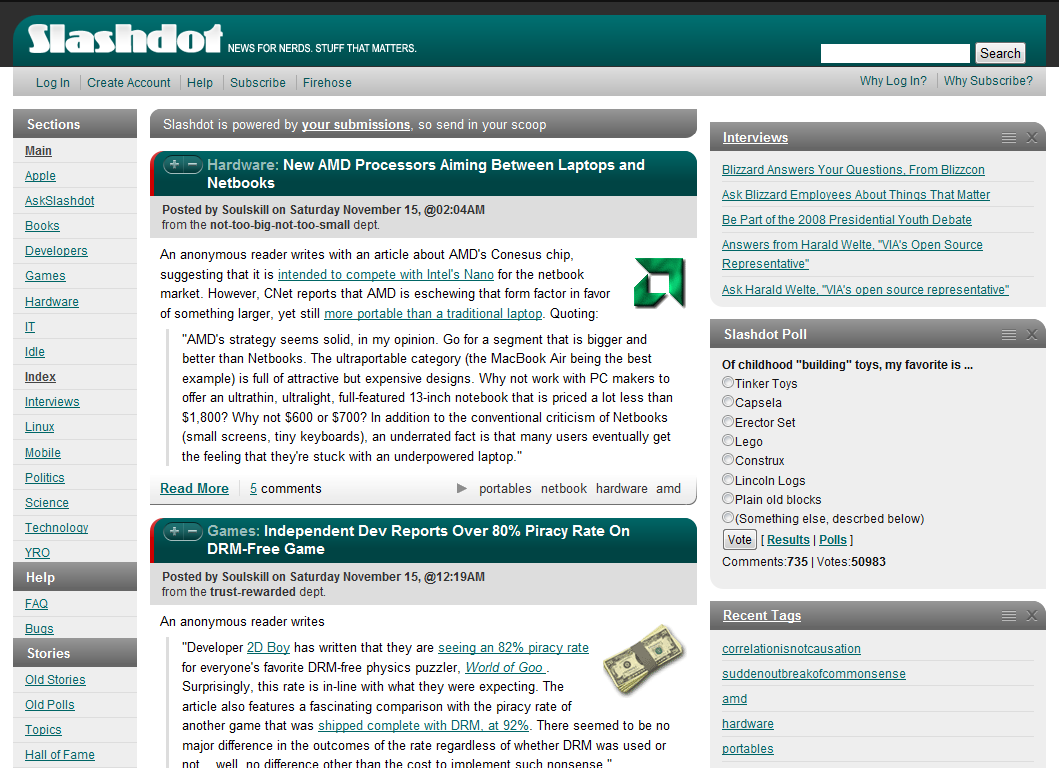 Configuration Solution
HTML Text
Difficult to parse
Requires maintenance

Web standards!
XML Path Language (XPath)
Queries can select XML nodes from HTML
XPath rules are simple and easy to write
Firefox executes XPath very quickly
XPath Example
Query for digg.com used to be:
   //div[@class='news-summary']/descendant::a[starts-with(@href, 'http://')and not(contains(@class, 'thumb'))]/@href
Digg releases “DiggBar” feature which changes HTML
New query only changes one word:
   //div[@class='news-summary']/descendant::a[starts-with(@href, 'http://')and not(contains(@class, 'thumb'))]/@title
Subscriptions
List of Domain/XPath pairs

Whitelist
Use Firecoral
Contains popular news aggregators

Blacklist
Don’t use Firecoral
Contains known well-provisioned sites
[Speaker Notes: Make clear this is in browser
Only urls selected are used]
Implementation
Tracker
1000 lines of PHP running on Apache
Uses MySQL, Memcachedb, and Memcached
Signing Service
700 lines of Python
Firefox Extension
7000 lines of JavaScript, XUL, and CSS
Runs an HTTP proxy server within Firefox
Uses Mozilla XPConnect API for access to low-level network functions
Cross platform
Demo
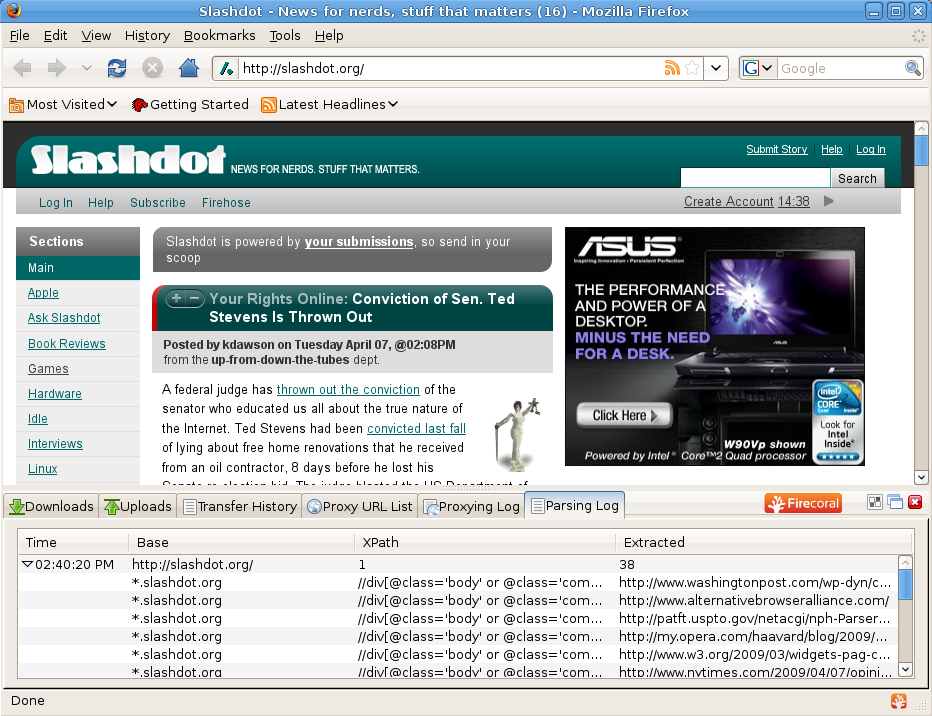 Conclusions
Firecoral brings P2P to the web
Firecoral provides
Security
Privacy
Usability
Allows content providers to easily support Firecoral
Allows users to easily configure sharing and privacy policy
Future Work
Implementation
NAT traversal
Apache plug-in for signing and redirection

Design
Incentives
Peer selection
Measurement study
Thank You
Questions?
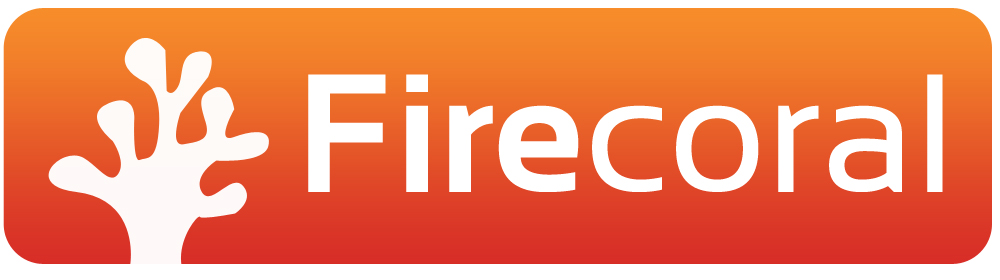 http://firecoral.net/